Care for Caregivers: 
an Integrated Model of 
Whole Person Safety 
for Healthcare Workers
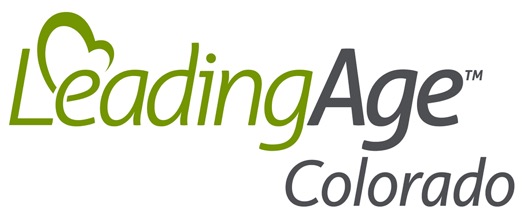 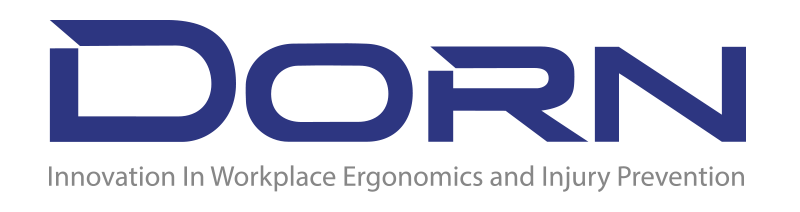 Today’s Speakers
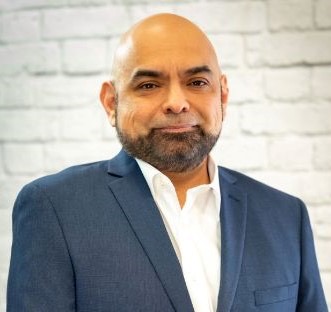 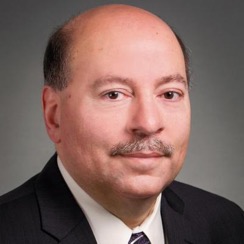 Kevin LombardoCEO & President
DORN
Anthony LinanVice President of Human Resources
Christian Living Communities
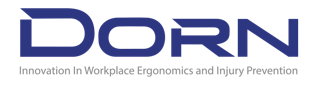 Agenda
About DORN

Ergonomic injuries in 2022 and beyond

Total Worker Health framework

Case study

Mental health strategies

Wellness strategies

Next steps
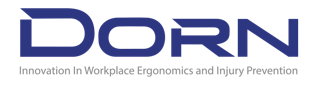 We saved over $100M resulting in an annual ROI of 500% to 600% for employers, including…
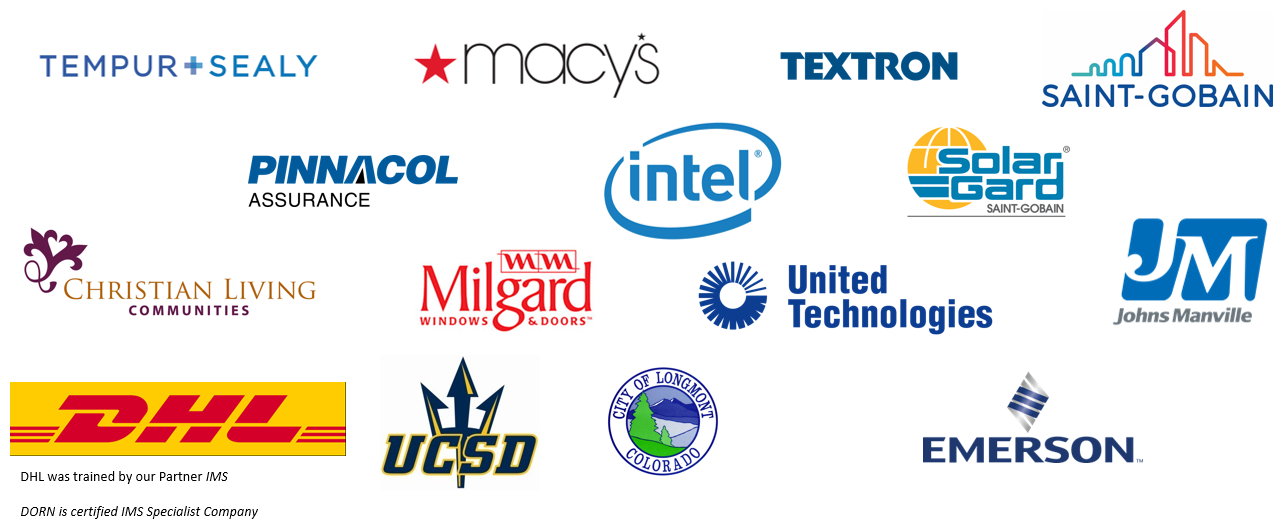 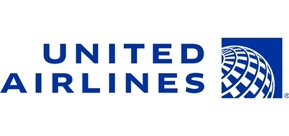 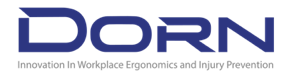 DORN’s Integrated Service Model
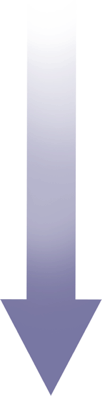 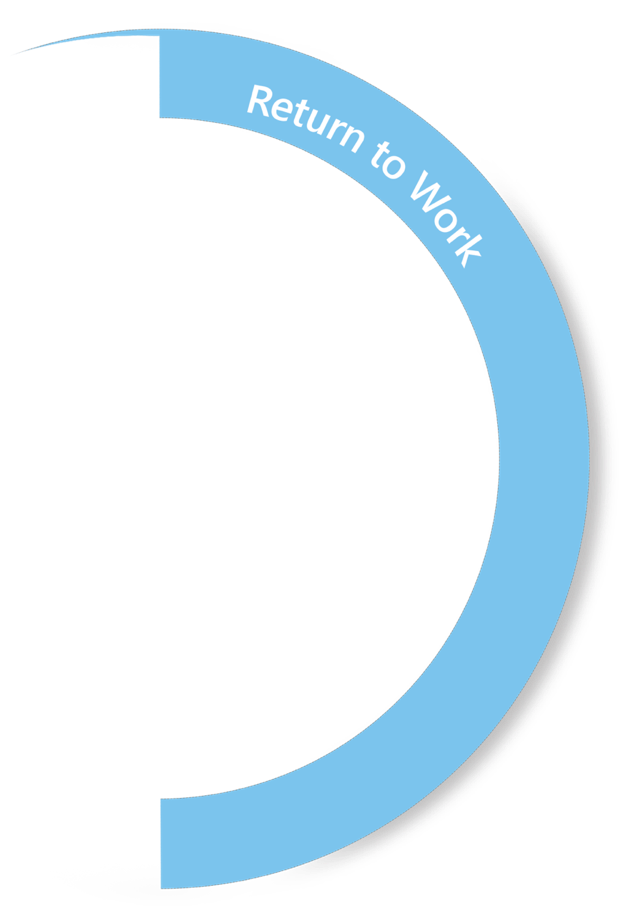 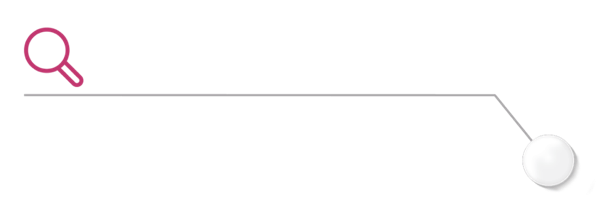 Early Symptom Intervention
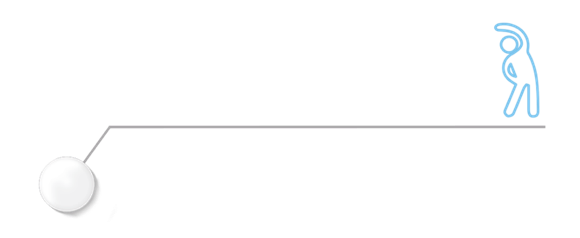 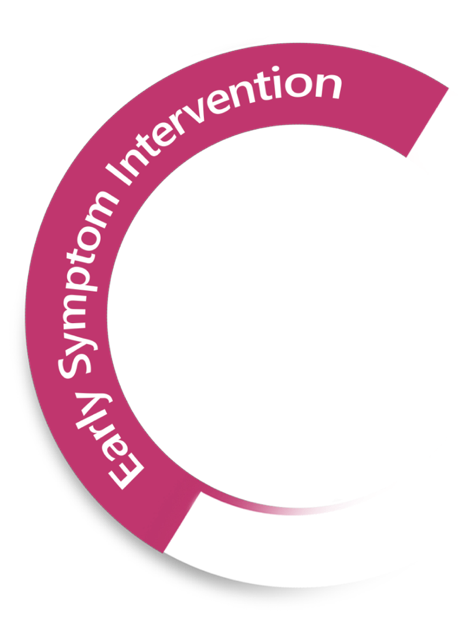 - Therapy 
- Ergonomics
- Fit-For-Work
- Training and Evaluation
- Technology
Return-to-Work
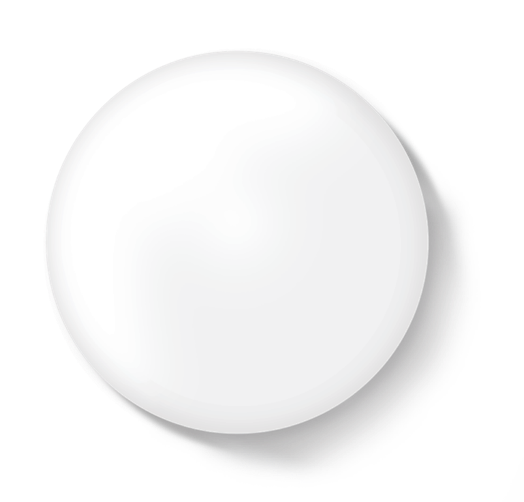 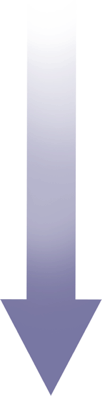 - Pain Management
- Mobility Training
- Work Hardening
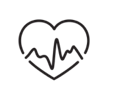 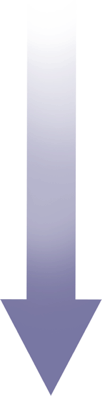 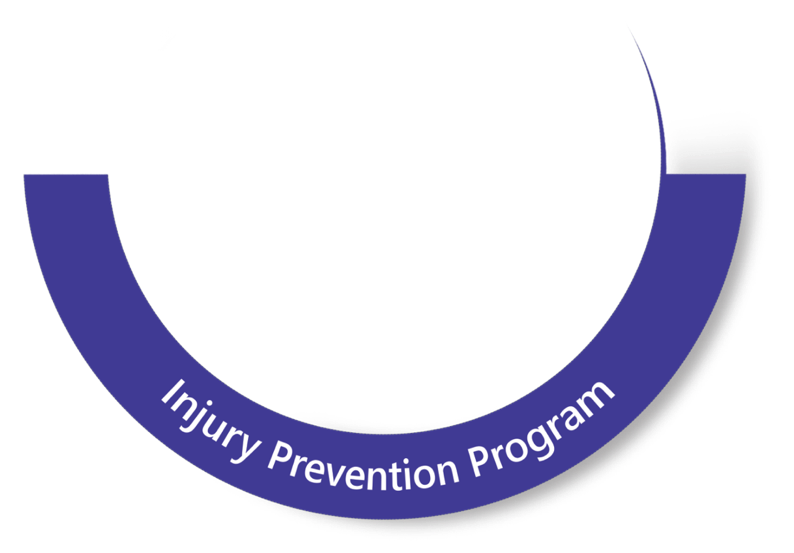 Wellness
- Assessment
- Industrial Athlete Training 
- Self-Care
- Biomechanics Coaching
- Ergo Eyes
- Employee Engagement Technology
Cloud-based Mobility, Conditioning & Ergonomic Technology
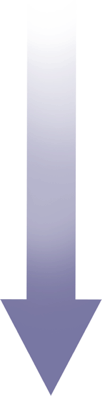 - HealthyWorking Ergonomics
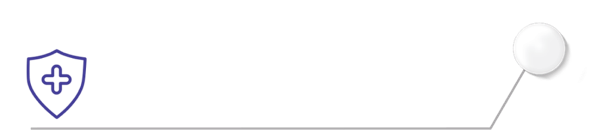 - AlertMeter / PRISM
Injury Prevention Program
- Bio-Ergo Wearables
- Mobility and Conditioning
- DORN On-The-Go App
- Therapy
- Training and On-Site Monitoring
- Ergonomic Support
- Case Management
Empowerment through Education and Engagement
Current Situation
Hazards for long-term care workers that were 
attributed to musculoskeletal claims in the Ohio Bureau of Workers’ Compensation System 2021
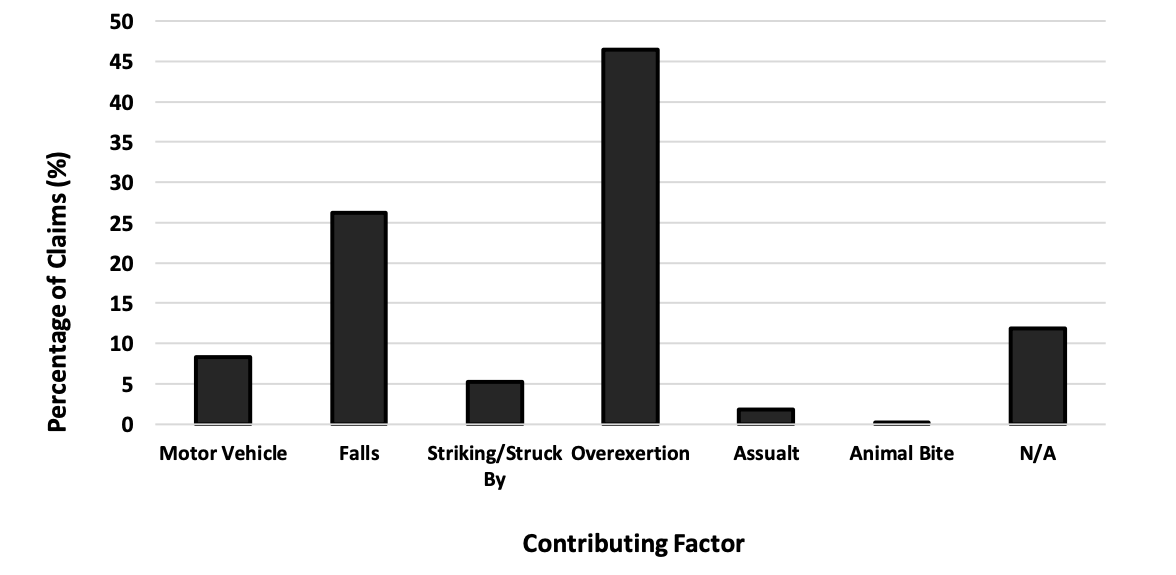 14%
86%
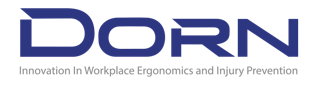 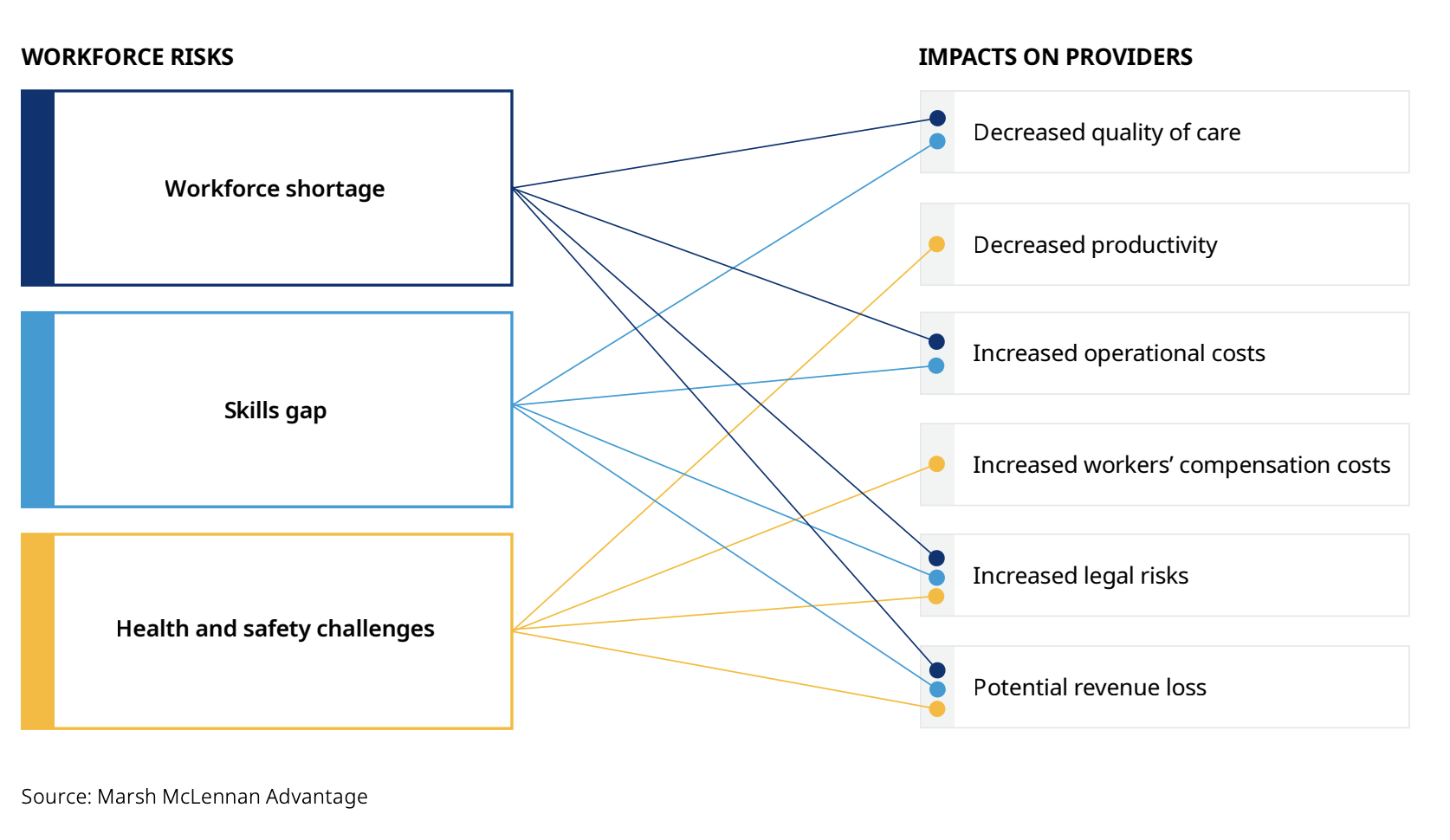 The Way Forward: Better Workforce Management
Ergonomic Risks
Mental Health
Wellness
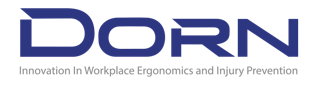 [Speaker Notes: Our Agenda For Today]
Reshaping The Employee Experience
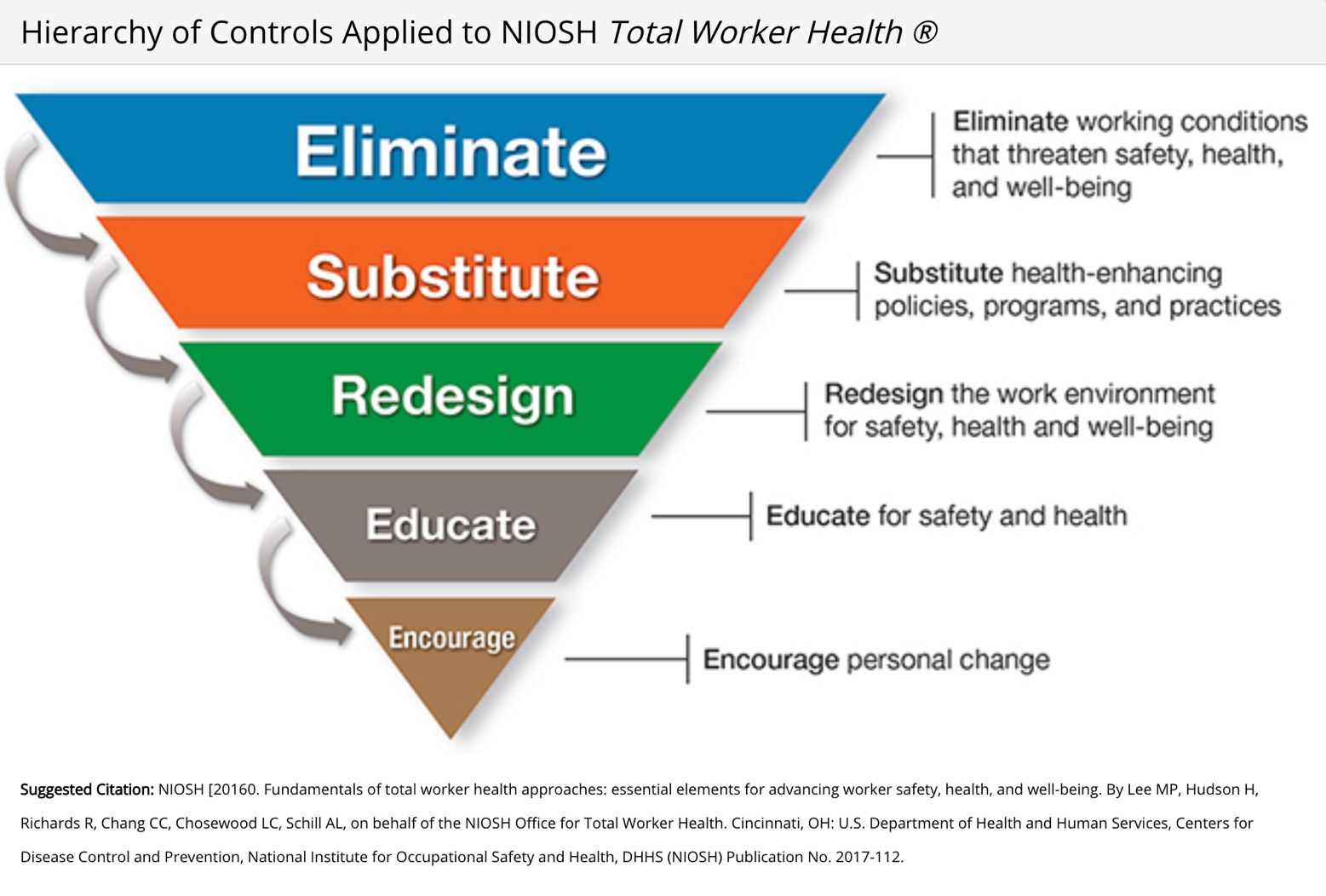 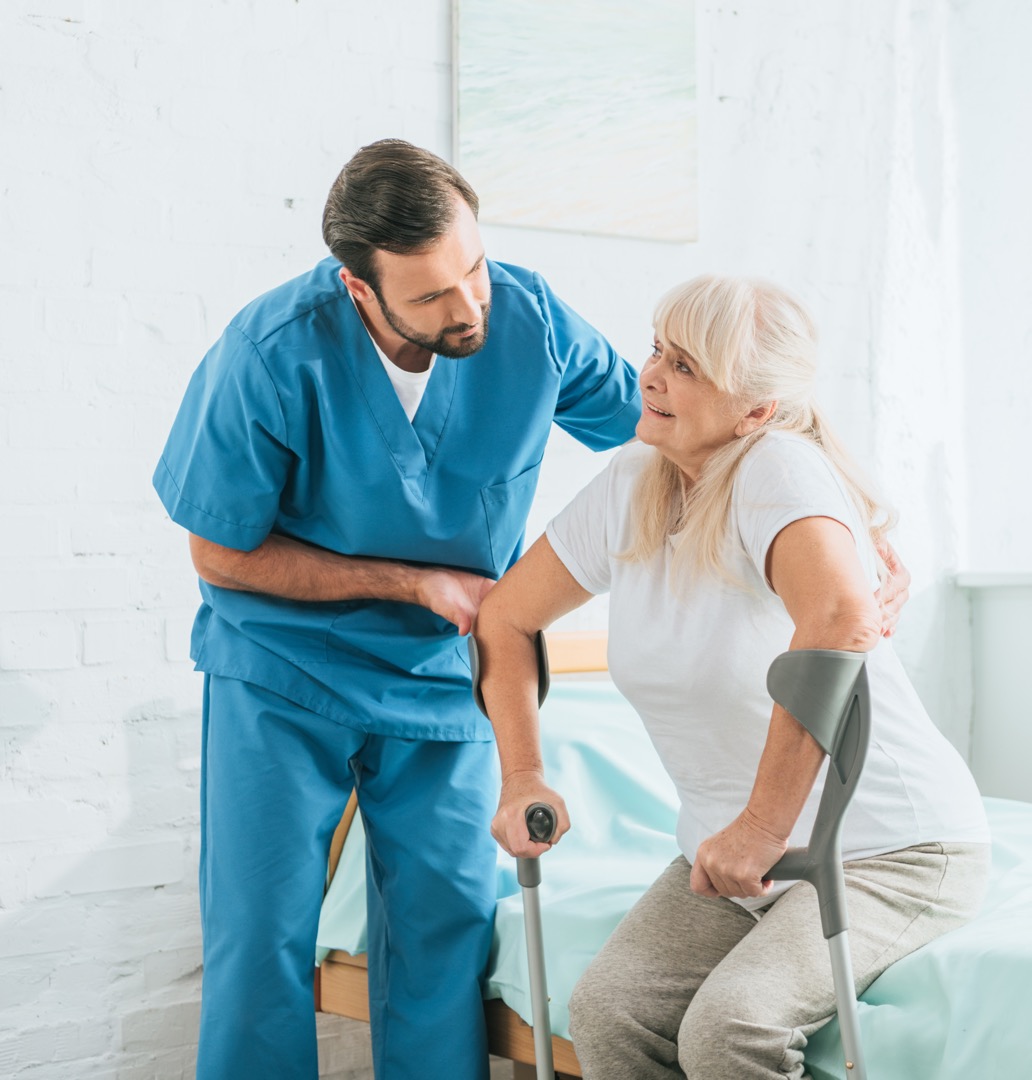 Ergonomic Risks
Nursing homes are among the top 10 industries for musculoskeletal problems (Science Direct 2021).

Back injuries account for 42% of all injuries in extended care facilities (compared to 27% in 
      the private sector).

51% of nursing home workers suffer most 
      injuries when handling residents.

Physically taxing activities 
Prolonged repetitive tasks
Sustained awkward or static posture
Vibration/overexertion 
Outdated equipment
“Nursing home workers had one of the deadliest jobs of 2020.” 
- Scientific American 2021
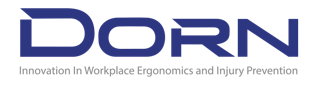 Ergonomic Solutions:


On-Site Therapy

Body Mechanics and Conditioning

Training

Ergonomic Software

Ergonomic Assessments

Ergonomic Training – Ergo Eyes

Exoskeletons

Wearables/Virtual Ergonomics
Case Study
CLC Partnership with DORN
2015 saw in increase in MSDs (Musculoskeletal Disorders) not related to a specific mechanism of injury for a work comp claim

Obtained leadership buy-in to reinvest our $25,000 work comp dividend into a mitigation program

2016 started at our Corporate Office to address:

General ergonomic fatigue
MSD mitigation 
Team members that were miserable with pain from repetitive motion injuries
Team members that had on the job muscle injuries that impacted them at work
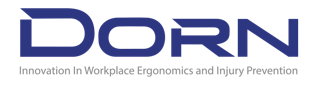 Slow Start
Team members were slow to adopt the therapy sessions

Just viewed it as a “chair massage”

Word of mouth spread quickly about how great the sessions were

Team members at the corporate office took advantage of the program
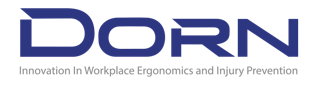 Case Study
One team member indicated how her wrists and elbows hurt every day

A therapist identified that it wasn’t her wrist or elbows, but treated her shoulders and back, addressing posture at her workstation as well

Within 6 sessions (once per week) she reported amazing improvement, and “graduated” from the program about 12 weeks reporting her pain from an “7/8” (on a scale of 10) to no pain at all!

She did have a “tune-up” about a year later of 4 sessions just to keep her going
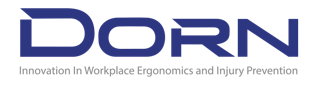 Case Study
This team member indicated she was very close to filing a work comp claim

We estimate that the claim could have reached over $8,000 - $10,000 (the average MSD claim without surgery)

We spent about $1,500 on this one team member to mitigate MSD exposure!
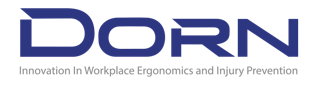 Case Study
SUCCESS!

Provided the team member with pain relief
The team member admitted that she had called in sick previously due to muscle fatigue/discomfort/pain
Saved Money $$
Saved our policy a work comp claim
Saved points towards our NCCI Mod Rate

Other indirect benefits

Morale at the office about the program
Really gave team members the sense that we cared
Provided team members with an affordable benefit that at the same time 
       reduced injury risk
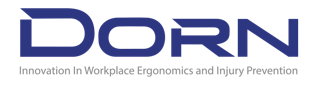 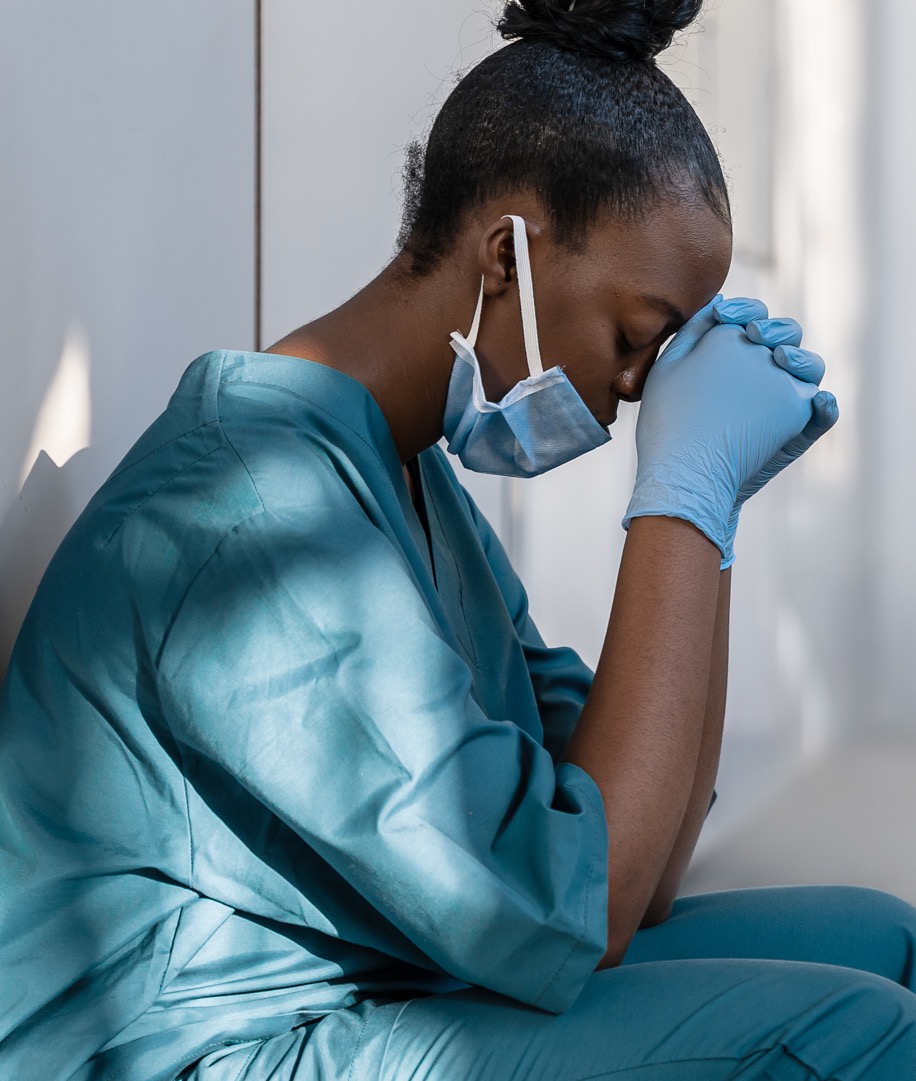 Mental Health
45% of nursing home employees reported PTSD symptoms 
     during third Covid wave (Conan Brady 2021).

More than 2,000 people have left the industry across the 
      state since COVID-19 arrived (The Denver Post 2022).

The average 2021 turnover rate was 128%, with some 
      facilities experiencing a 300% turnover (New York Times 2021).

Depression and chronic pain frequently coexist, with up to 
      60% of chronic pain patients presenting with depression 
      (National Library of Medicine 2016).

Nearly 60% of adults with a mental illness didn’t receive 
      mental health services in the previous year (Nami.org 2021).
Mental Health Solutions:

Increase emphasis on self-care support

Mental health programs & telemedicine

Free counseling services and employee assistance programs

Real-time communication tools including 24/7 helplines

Free online and mobile mindfulness and 
      meditation apps

Manager training to better identify behavioral and mental health issues
Indirect Benefits Of Self-care
Enhanced morale of team members

Provides team members with “permission” for self care

We in healthcare often take care of ourselves last

Self-care such as this has added mental health support benefits

Allows for a work environment where team members start talking about their muscle fatigue and their common injuries

Eventually created a culture of self-care up until 2020
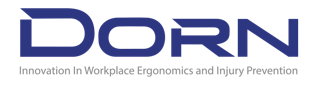 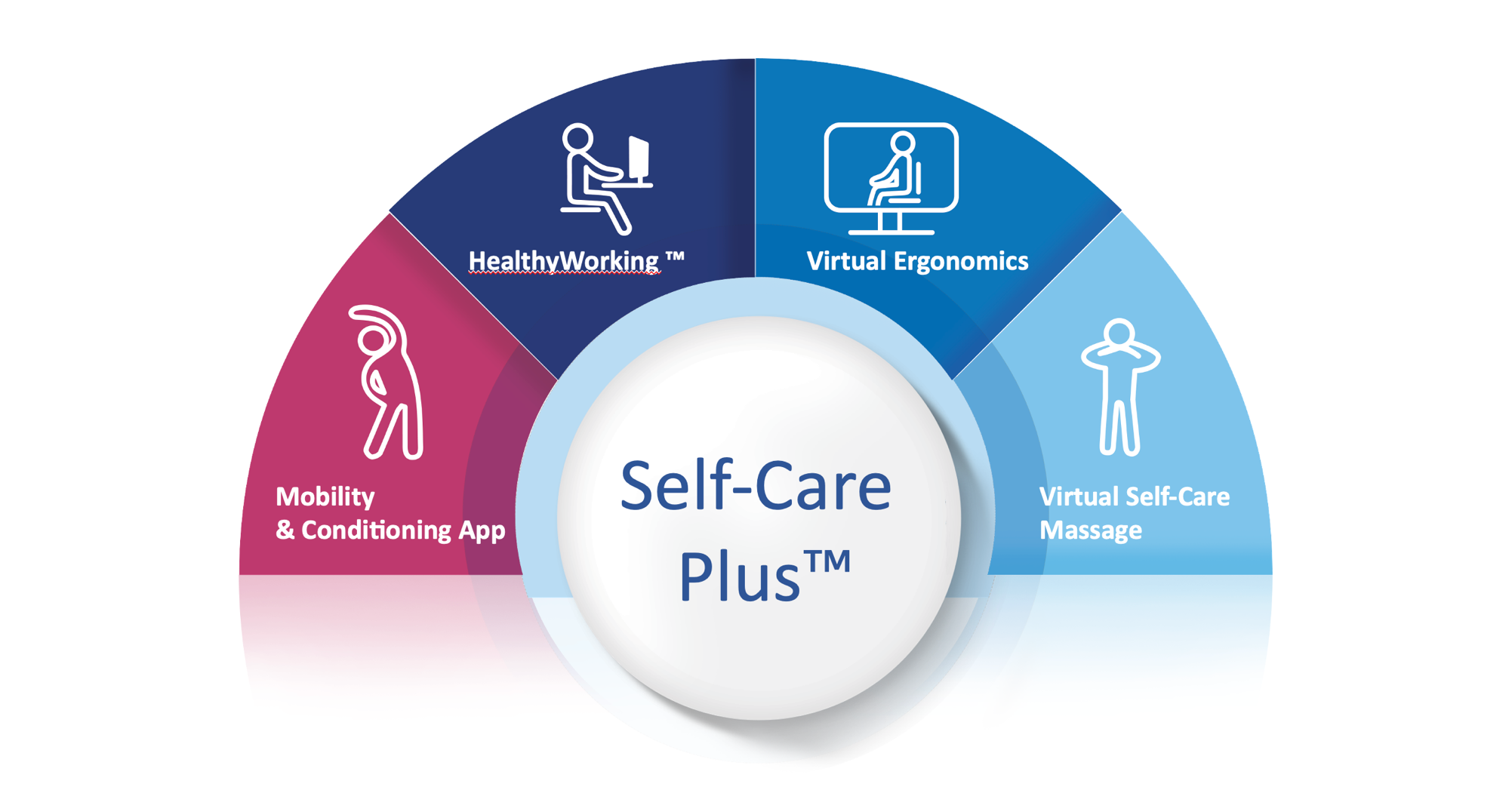 Virtual Self-Care Massage Success
Actual Client Data 2021
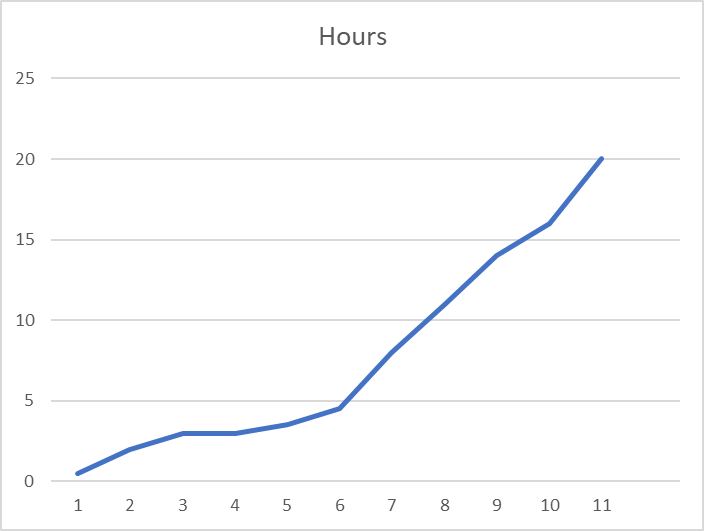 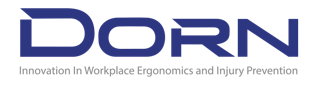 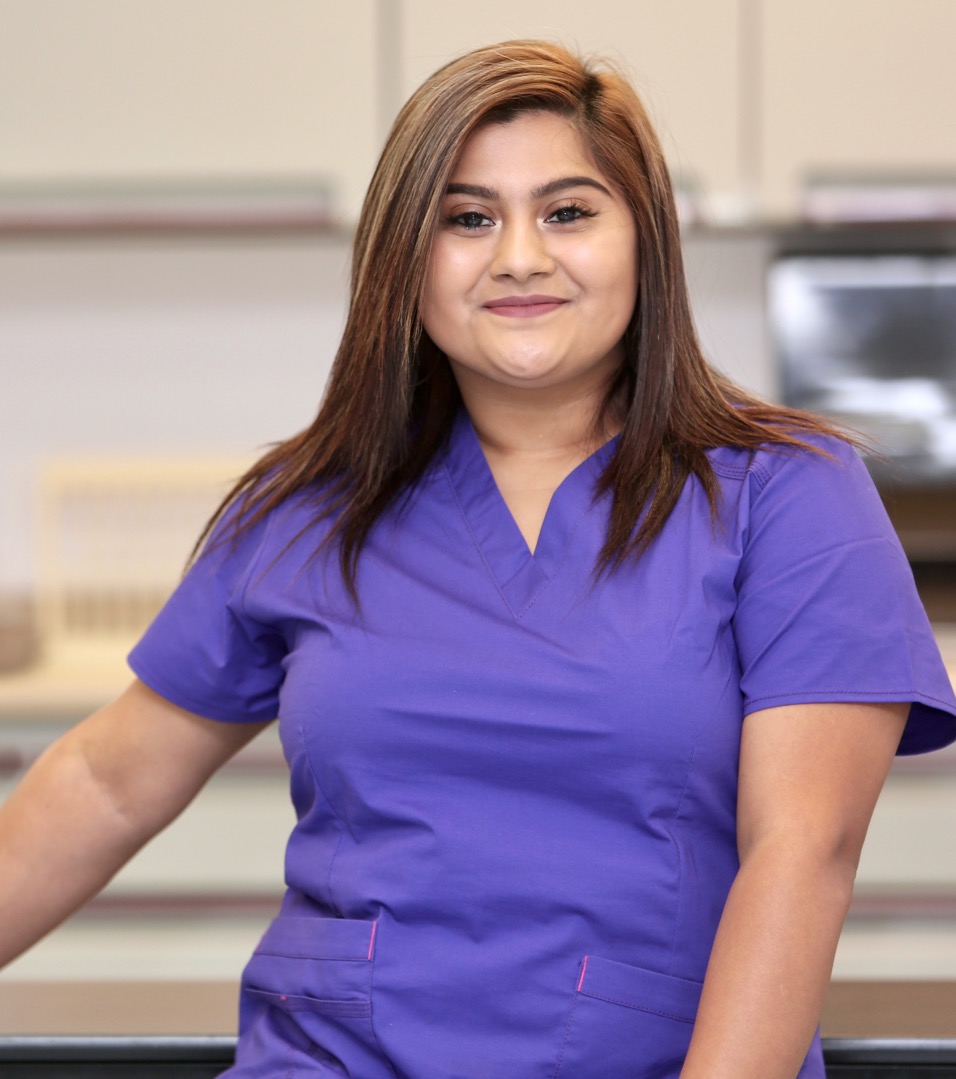 Employee Wellness
Majority of adults (61%) experienced undesired weight 
     changes since 2020, an average gain of 29+ pounds 
     (New York Times).

Diet and exercise are on the wane with 20% of 
     respondents admitting to an increase in alcohol
     consumption, while a 33% are eating a less healthy diet, 
     and over 60% acknowledging that they are exercising less.


Inadequate pay and lack of benefits.
Stressful, complex, and high-risk work environments.
A lack of opportunities for career advancement, 
     promotions or raises.
Excessive caseloads and understaffing in skilled 
      nursing facilities.
Wellness Solutions:

Leadership focused on employee well-being

Preventative benefits

Virtual on-demand and live self-care programs

Fatigue management programs 

Personalized health, meal, and fitness plans

Access to wellness coaches

Stress management and resilience programs

Financial wellness programs
Combining Culture, Operations, Safety, HR & Benefits
Collaborating between all the functions in our industry

Lending to job analysis:

Evaluating closely the needs of the person and how they match with the job
No two workers are alike!
Providing direct 1:1 coaching for safe work practices and how to work smarter with tools and equipment
Focusing on an open and honest feedback about tasks and job duties that can be improved with other processes
Getting input from team members about how they want the jobs changed, and how they improve systems
Ultimately leads to a culture of trust that we are all here for one another
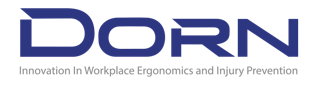 Types of Programs
Utilize on-site support for direct care education

Provide off-site isokinetic evaluations for pre-employment job fit

Typical EAP services for mental, emotional and professional help

Work/Life Balance with retreat experiences for caregivers 

Provide enriched Paid Time Off, and Unlimited PTO plans to exempt team members

On-demand pay “PayActiv” and other services for financial health

1:1 Benefit Concierge to walk through benefit enrollments and map out family specific coverage/costs 

Critical needs funding – emergency access to $$
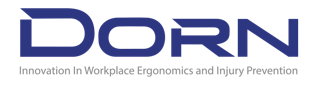 A Holistic Approach To Healthcare Workforce Health And Wellness
Ergonomic Risks
Mental Health
Wellness
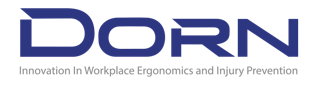 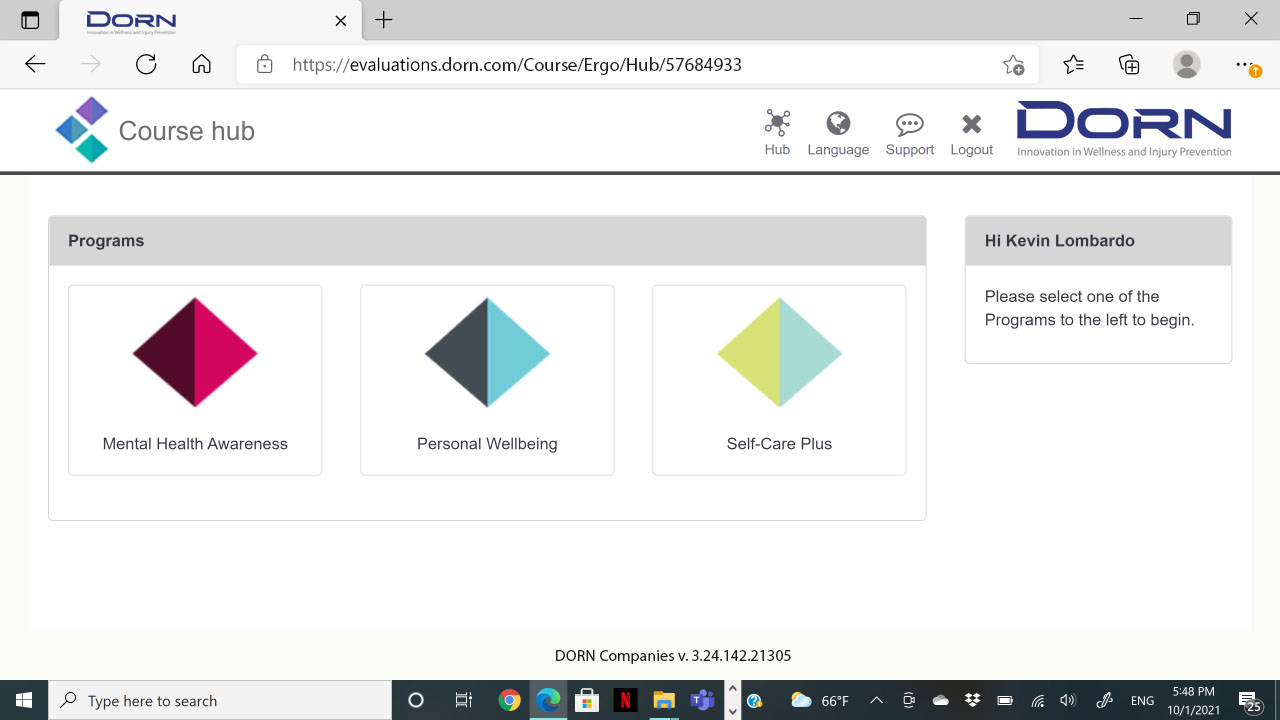 Safe Resident Handling And Mobility Program
Site risk assessment/needs assessment & investigation of SPHM accidents

Establish a safe patient resident committee

Provide written policy & implementation plan

Implement a multi-factor program with the right equipment and ergonomic training

On-site and online training and engagement, including manual therapy, biomechanics training, and reinforcement of best practices

Rollout to units and departments, throughout facilities
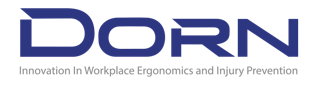 Strategies For Establishing A Holistic Program
Value people

Listen – all avenues available

Consistency in approach; but not one size fits all

Do the “right” thing

Empower leaders; empower teammates
Empowerment through Education and Engagement
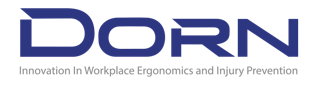 “Good health IS good business.”– Paul Drechsler, Chairman/CEO, Wates Group Limited
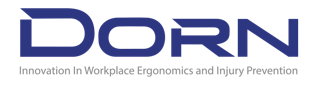 Thank you!
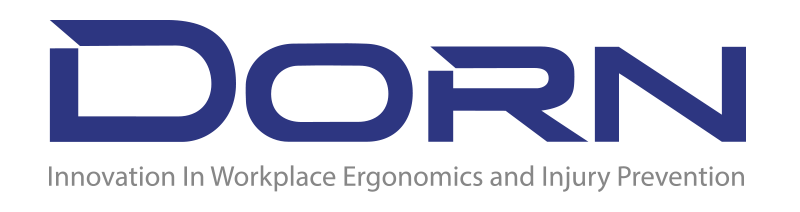 kevin@DORNcompanies.com                      alinan@clcliving.org